MODULE 1 – HUMAN AND NATUREPART 5. Maintaining the natural balanceLesson 2: Designing a project for spreading social awareness of the natural balance
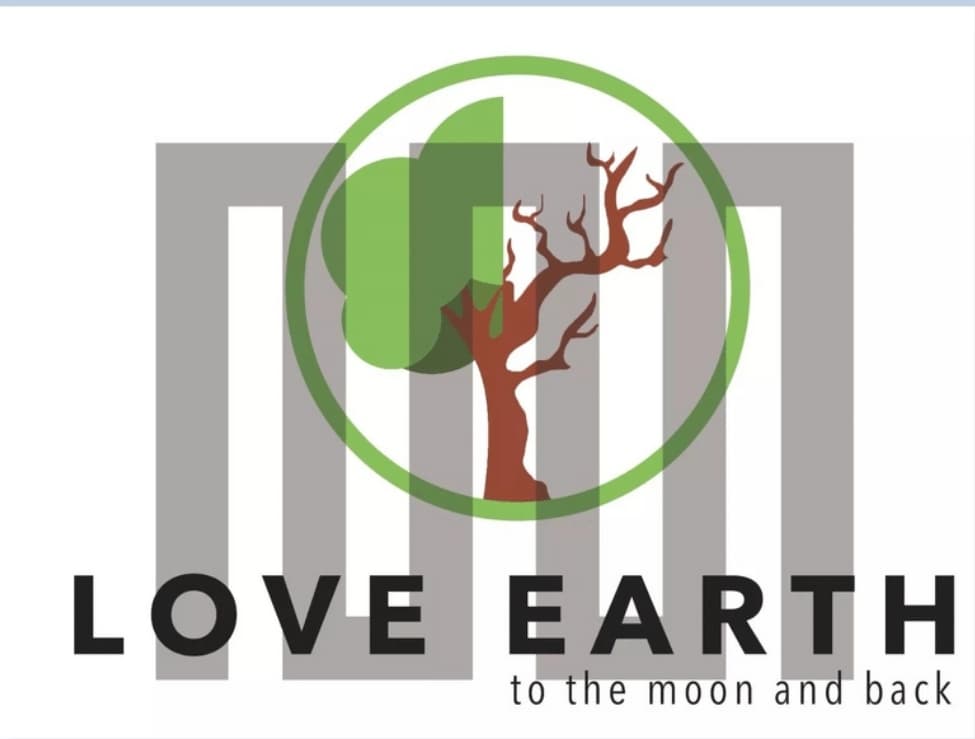 Let’s answer some questions:
Who is responsible for spreading the awareness of the natural balance?
Can people’s attitudes towards nature and themselves be changed?
What can we change them through?
When does a change have to start?
Where does it have to start?
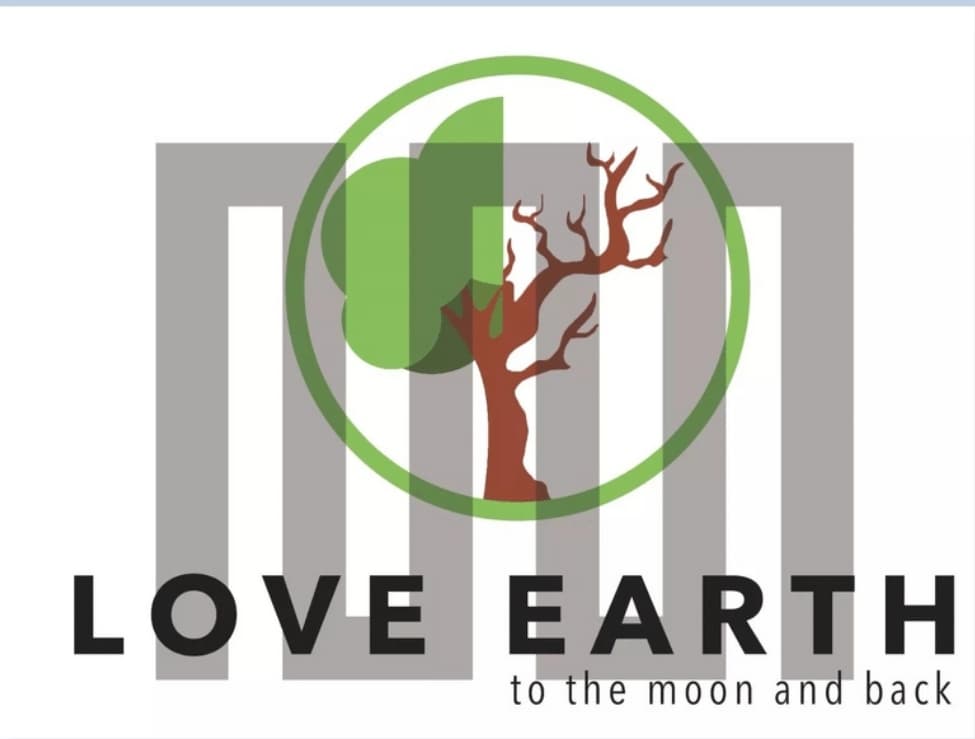 24%
this is the number of avoidable deaths around the world that can be traced back to environmental factors

https://www.who.int/docs/default-source/documents/publications/quantification-of-the-disease-burden-attributable-to-environmental-risk-factors.pdf?sfvrsn=dbac7e7e_1
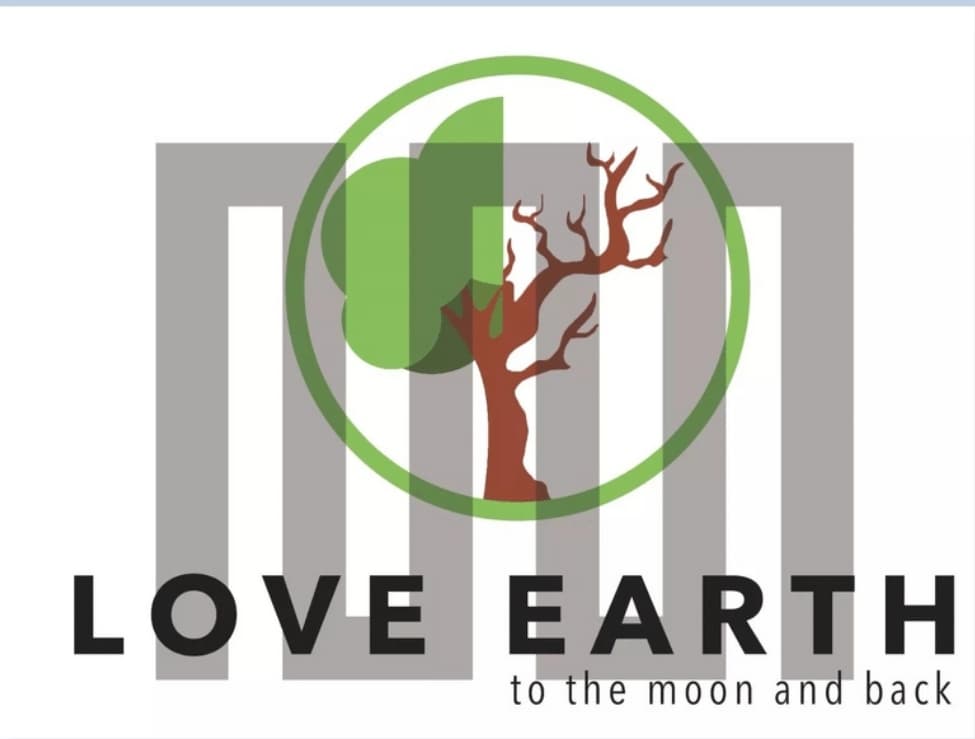 What do people need to live?
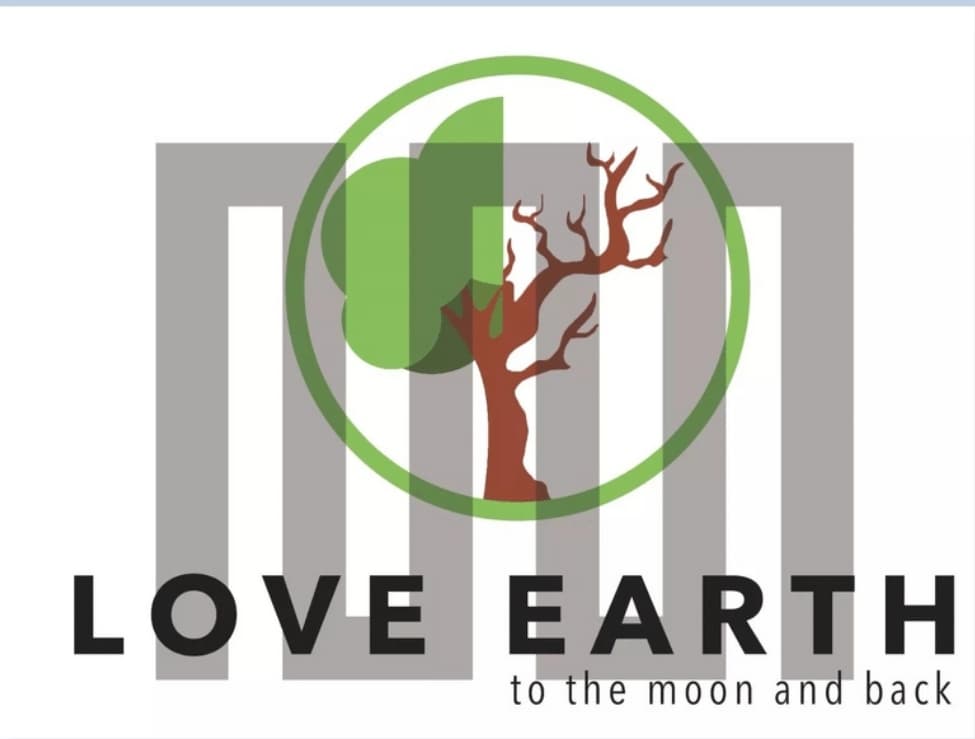 Definition of environmental sustainability according to the U.S. Environmental Protection Agency:
“Meeting today’s needs without compromising the ability of future generations to meet their needs.”
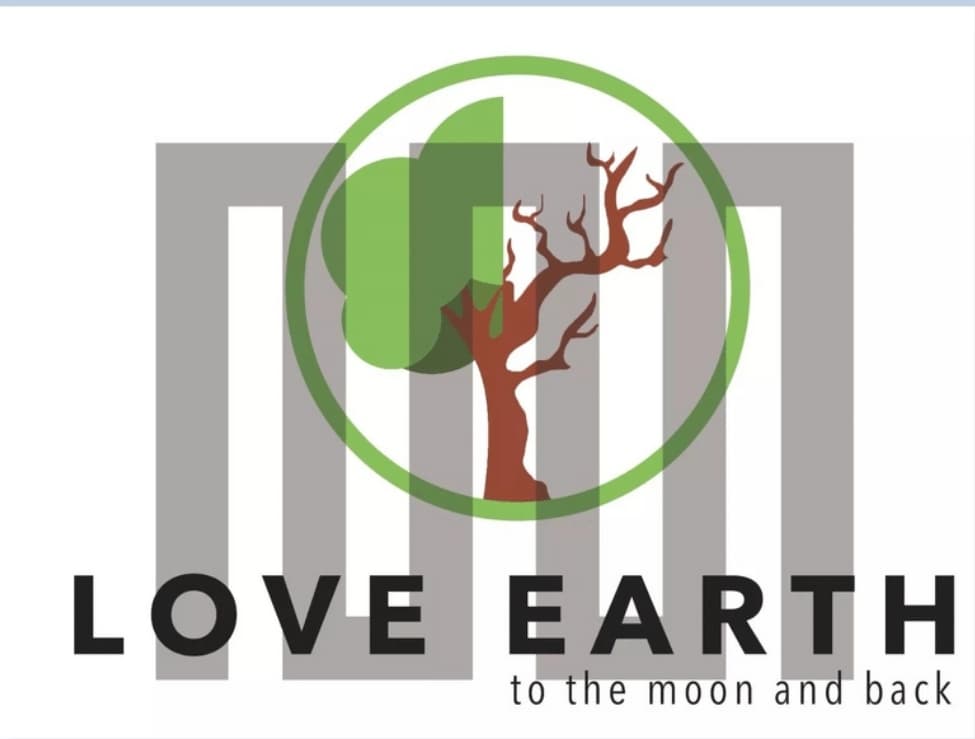 Set up a TikTok account (provide & promote daily activities that help to sustain natural balance
Work in groups
Come up with three ideas that will be done by your peers every day
Think how the students can be rewarded for them (linking with the school grading system?)
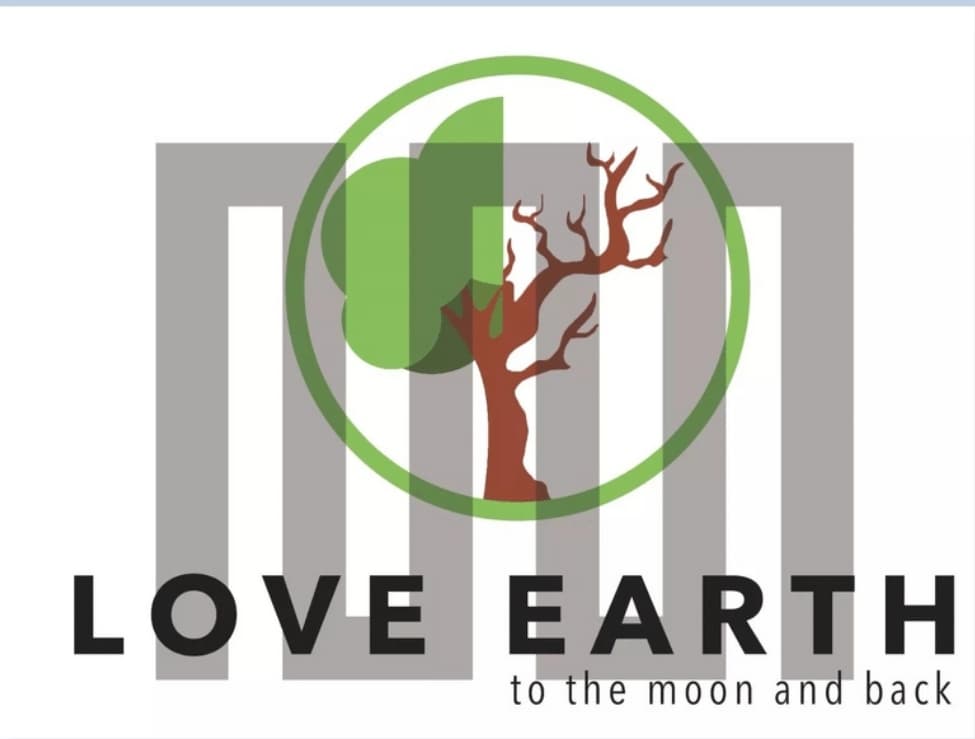 Make a thorough plan of the project
decide about the deadlines, how the information about the project will be introduced to the TikTok users (the logos, the name, the leaders, the goals), how long each challenge or task will last, who will be responsible for managing the account and who this person will be assisted by.
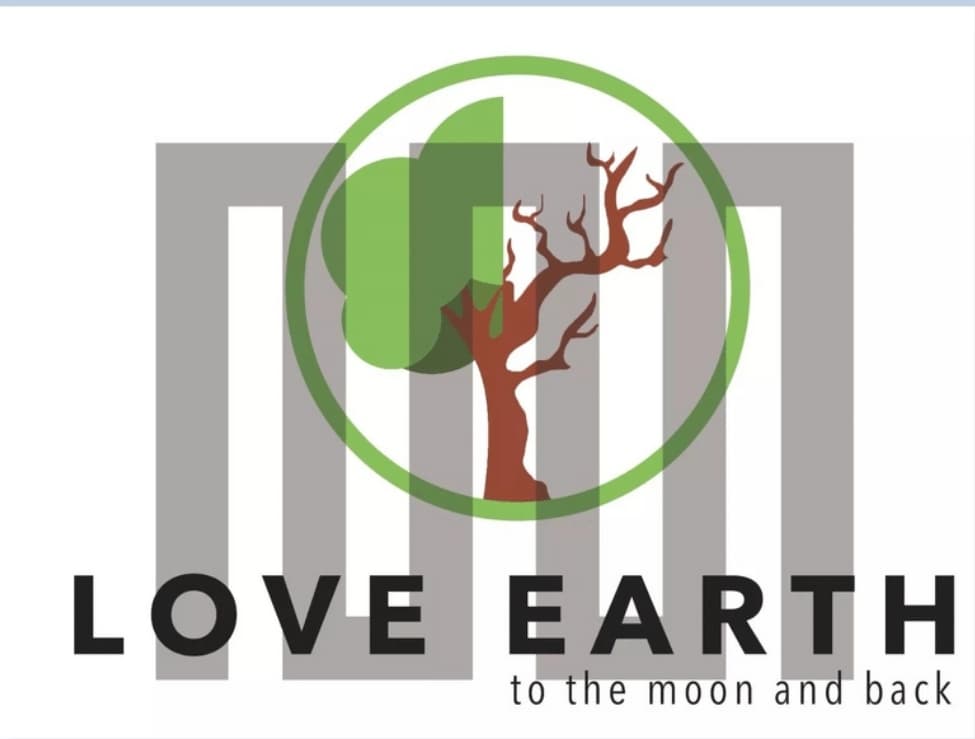